Leading Through Difficult Times
Kimberly A. Griffin
Cornell Verdeja-Woodson
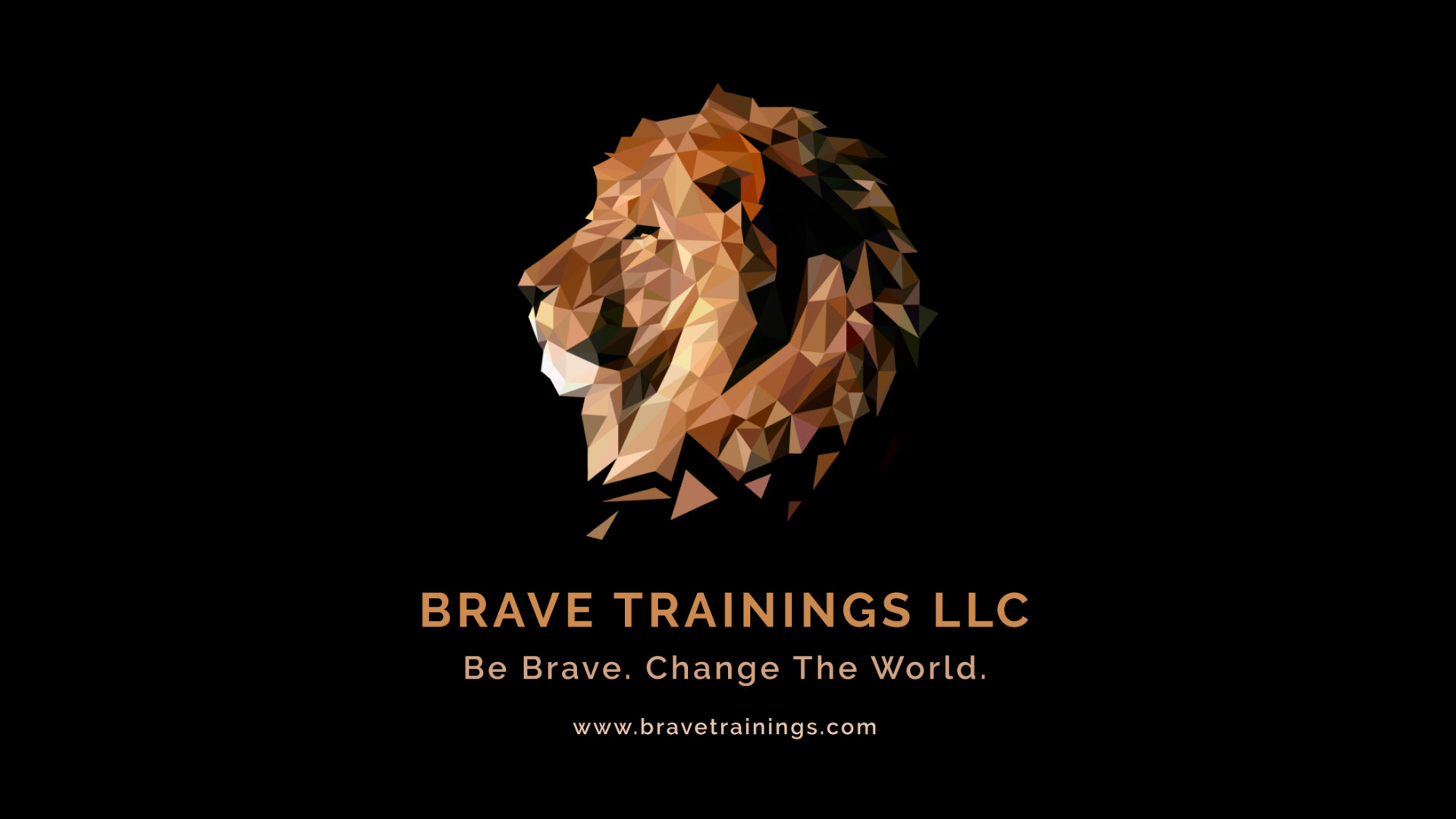 Overview
Brief intros
The current landscape
“How we lead” during this time
Honoring “who we are”
A case study
Questions and reflections
‹#›
Introductions
Hello!
Who are we?
Why do we lead?
How do we lead?
‹#›
The Current Landscape
What. A. Time.
The Current Landscape
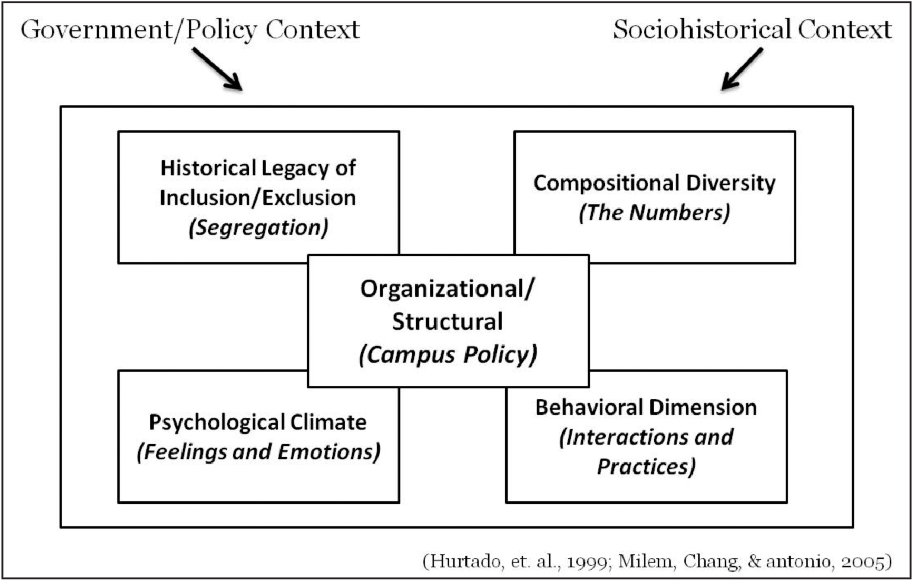 ‹#›
Leading in This Landscape
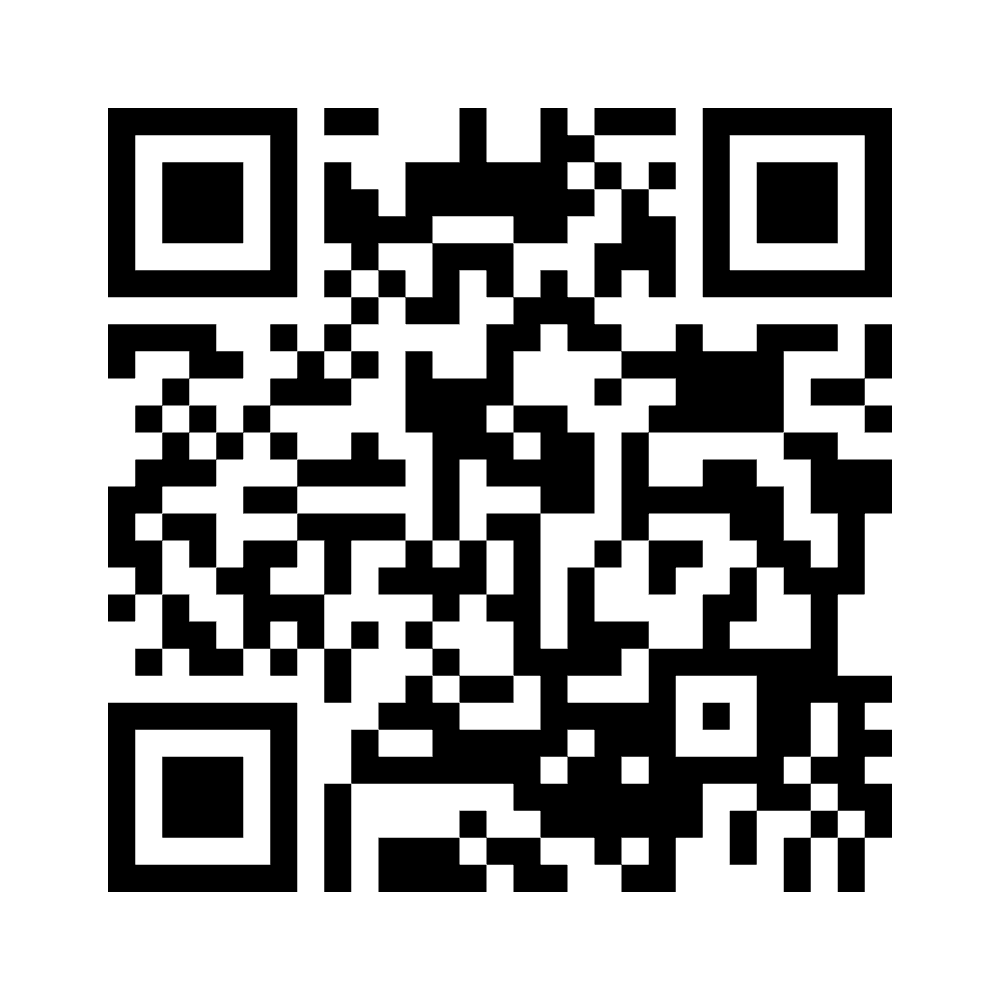 How would you describe the challenges of leading in this landscape over the past few years? 

What feelings did you experience as a leader as you navigated this landscape?
‹#›
How We Lead
Effective leadership that meets the moment
Coming to terms with…
The actual role of a leader
What we thought the role of a leader would be
vs
‹#›
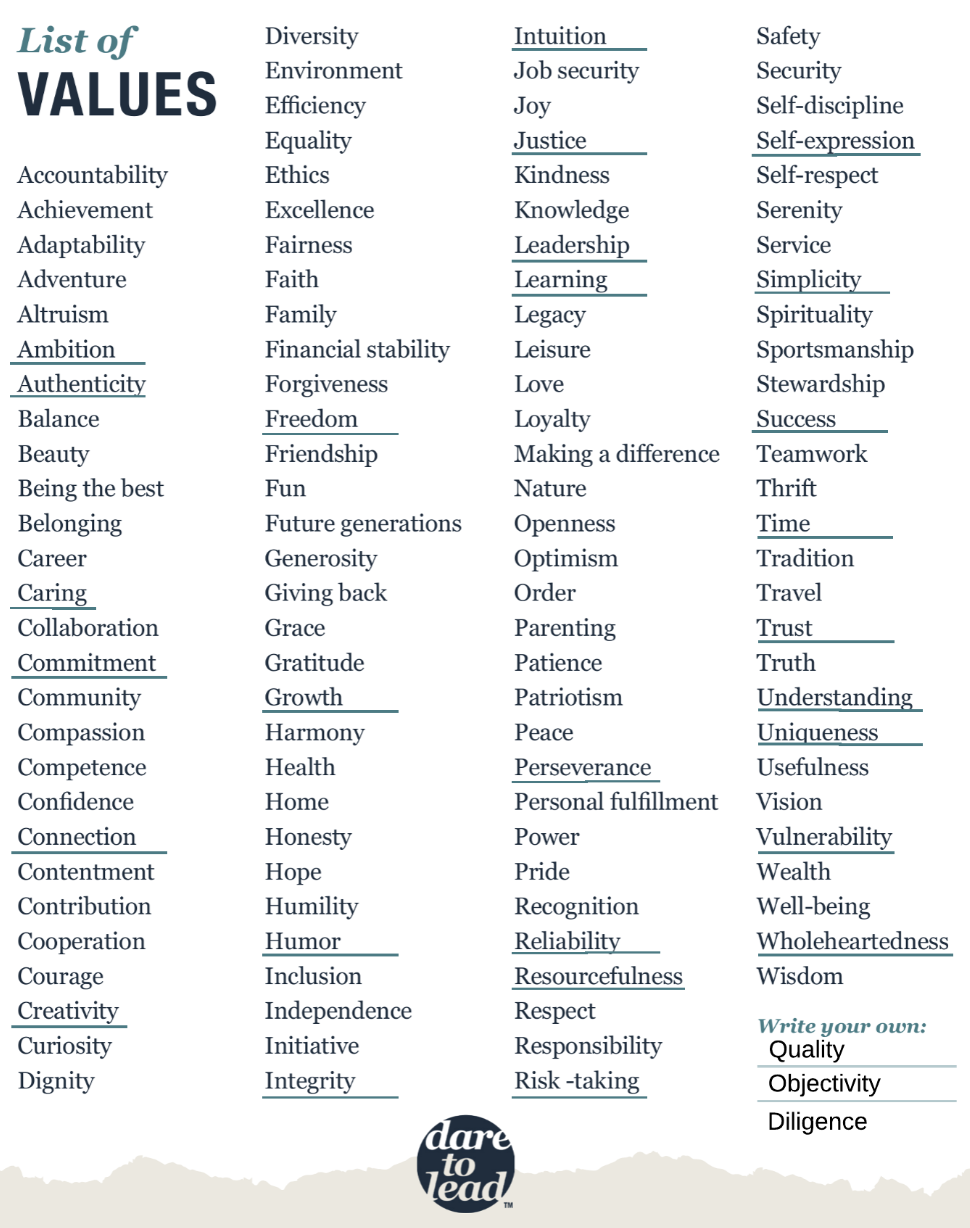 Leadership 
Values
‹#›
[Speaker Notes: Choose 3.
What do they mean
Pick one - how did it inform your life as a faculty member - how could it inform your leadership (the why or how) moving forward
Group of 4 and share.  Maybe report out something that they learned]
Inclusive Leadership
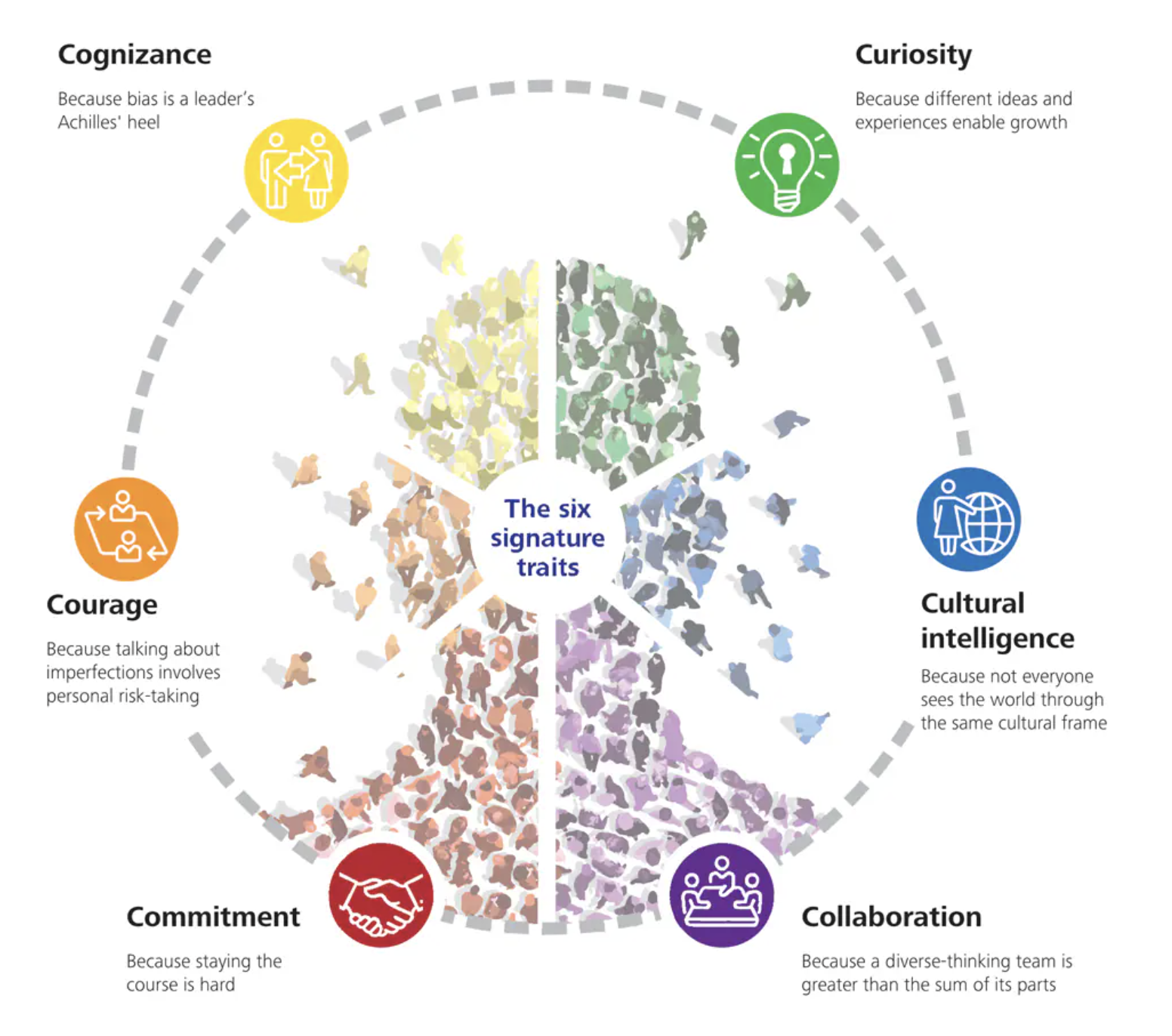 ‹#›
Human Connection & Trust
Honest vulnerability
Personal experiences
Shared experiences
Asking for help
Acknowledging what you do and don’t know
Locus of control
Transparency
Sharing information vs protecting people
‹#›
Communication
Express your vision for the future steeped in shared values and purpose.
Understand what your team(s) might be thinking and feeling.
Share information regularly and through different mediums.
Create channels for feedback.
‹#›
Communication
What are people are…
Understand what your team(s) might be thinking and feeling.
Thinking (eg. I’m going to be fired, my role will change, how we do our work will change.).
Feeling (eg. I feel overwhelmed, everything is going wrong, I feel unsupported.).
Experiencing through their identities and at the intersection of those identities .
‹#›
Communication
Share information regularly and through different mediums
Repetition
Different mediums (email, video, zoom, in-person)
Bright spots in a sea of negativity
Reminder of past triumphs 
Addressing unique needs and concerns to different groups
‹#›
Communication
Create channels for feedback
Equip frontline managers (VPs, Directors, ADs)
Connect with employees 
Focus groups
Skip level conversations
In the hallways, parking lots 
Review it and take action
‹#›
Communication
Express your vision for the future steeped in shared values and purpose
Help employees understand the following:
What is the vision?
Why are we going in this direction?
How are we going to do it?
When will we start or complete this work?
‹#›
Change Management
Current 
State
Desired 
State
‹#›
Change Management
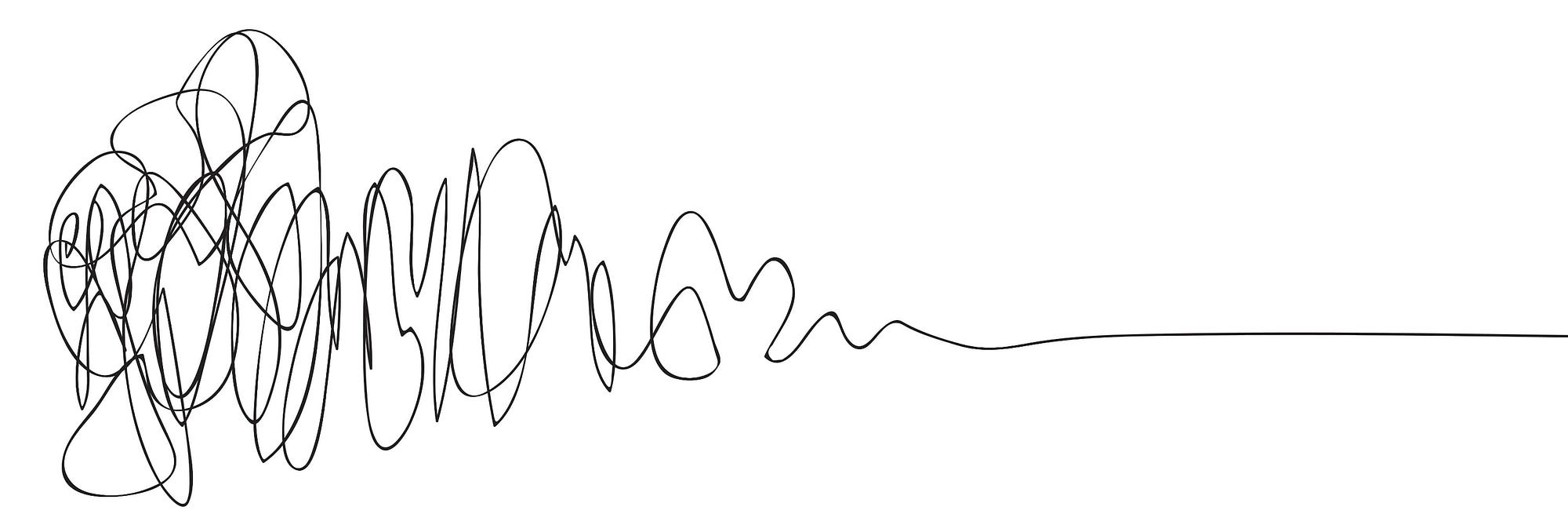 ‹#›
Change Management
Status quo bias
Loss aversion
Organizational politics
Poorly defined objectives and metrics
Unrealistic goals and timeline
Unmotivated employees and people leaders
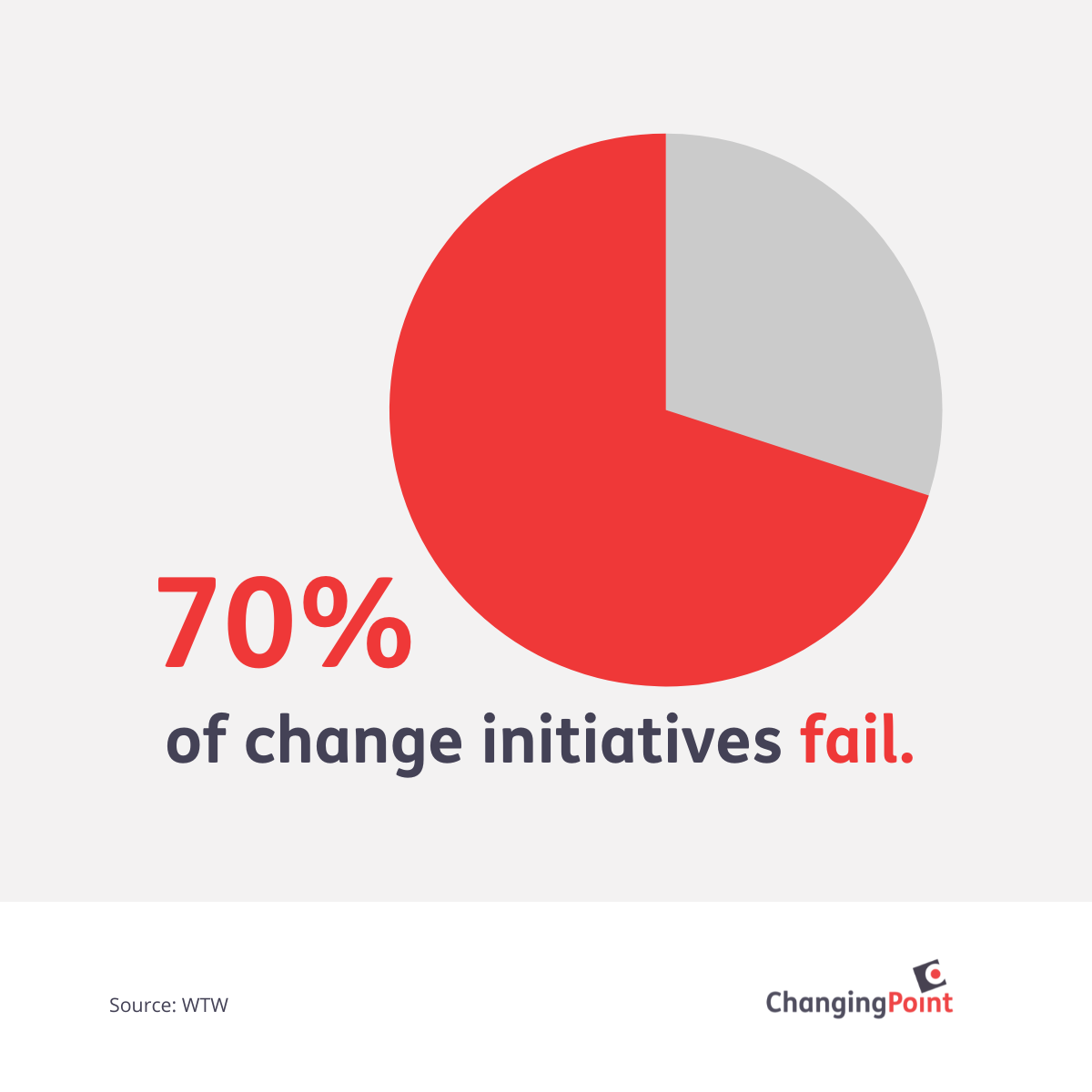 Kotter, 1995; Tung, 2014
‹#›
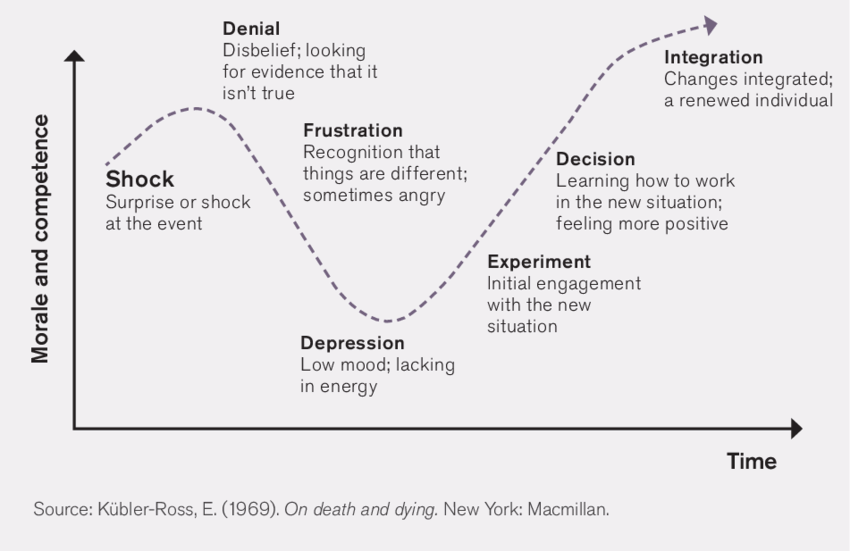 ‹#›
Distinguishing  Between…
What are reasonable expectations?
What are unrealistic expectations?
vs
‹#›
Change Management
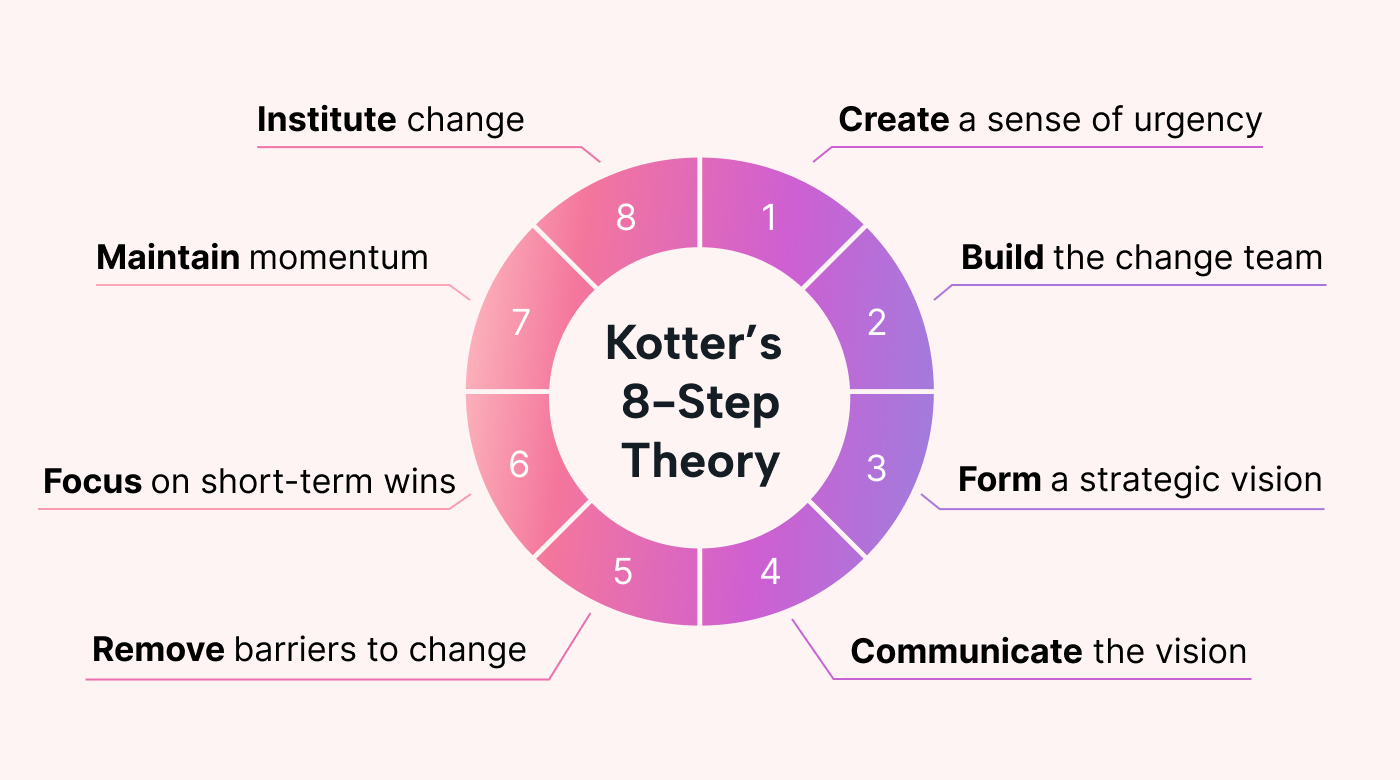 ‹#›
Honoring Who We Are
Leadership and Staying Whole
Three Words to Describe
How you lead when you’re at your best
How you lead when you’re at your worst
‹#›
4 Lessons
The real self care
Define my scope of influence
Accept polarities
Problem solving as shared
‹#›
Self Care
RESTORE
MOVE
PLAY
SEEK SUPPORT
REFLECT
‹#›
Define Scope of Influence
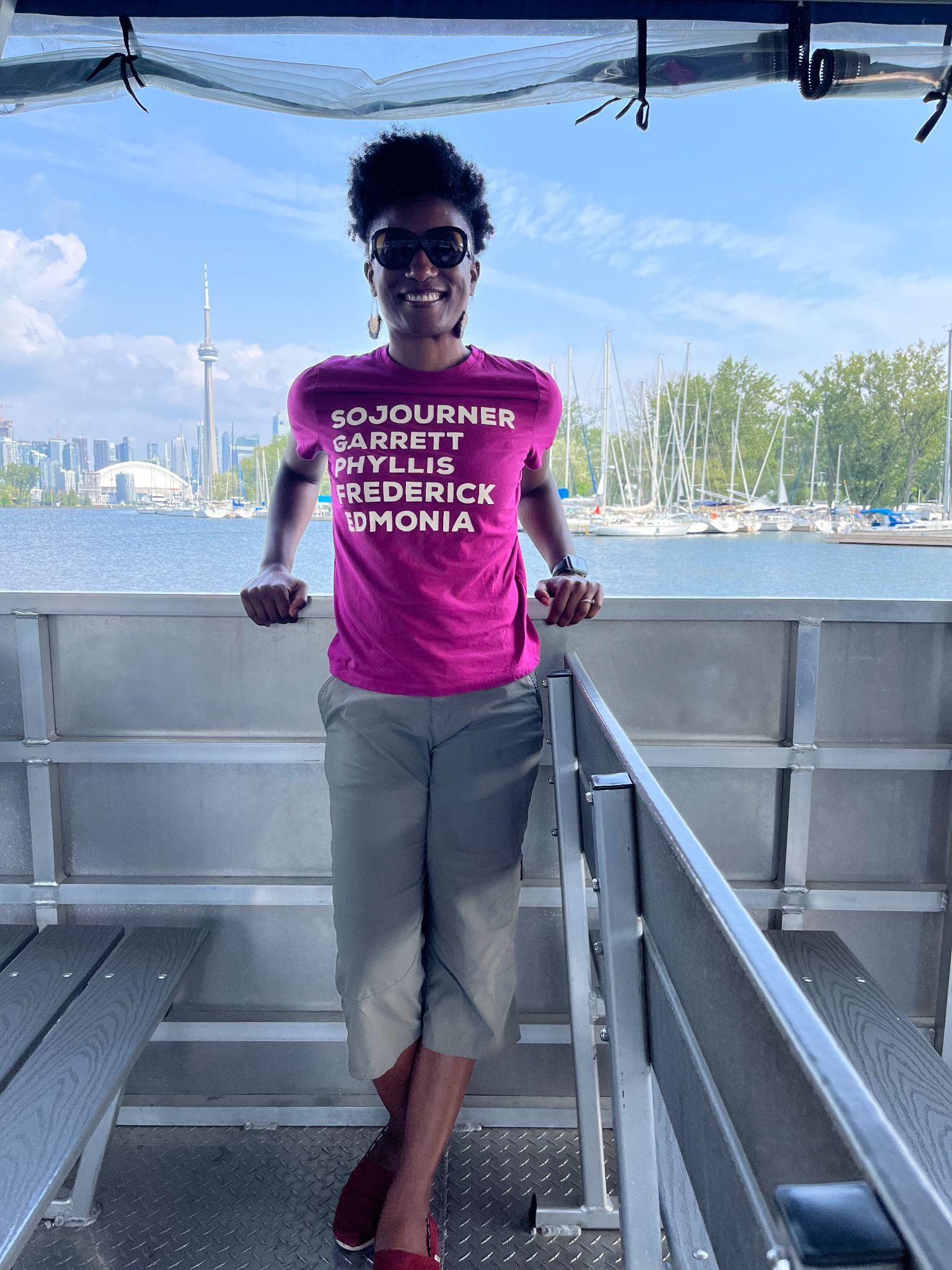 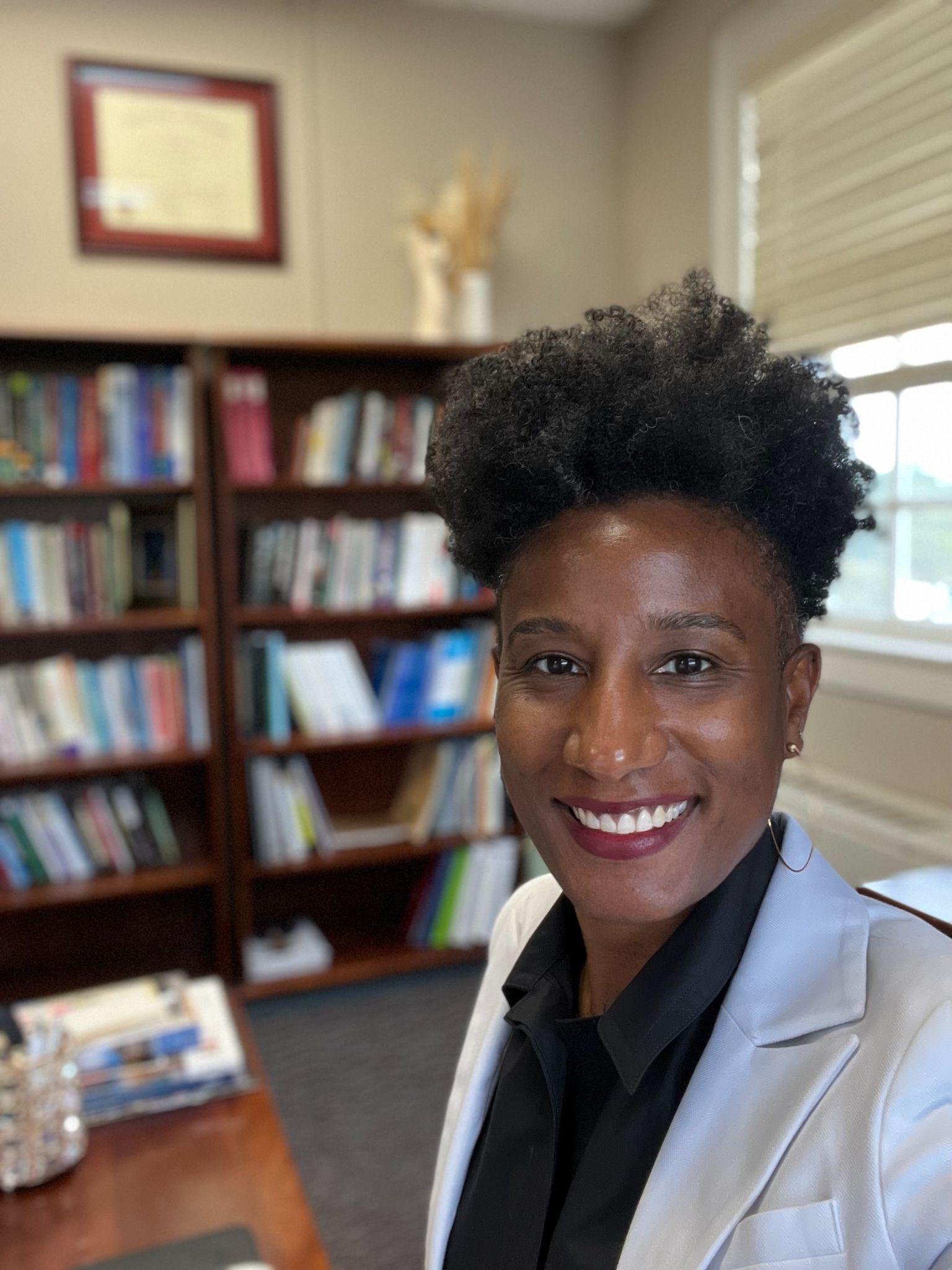 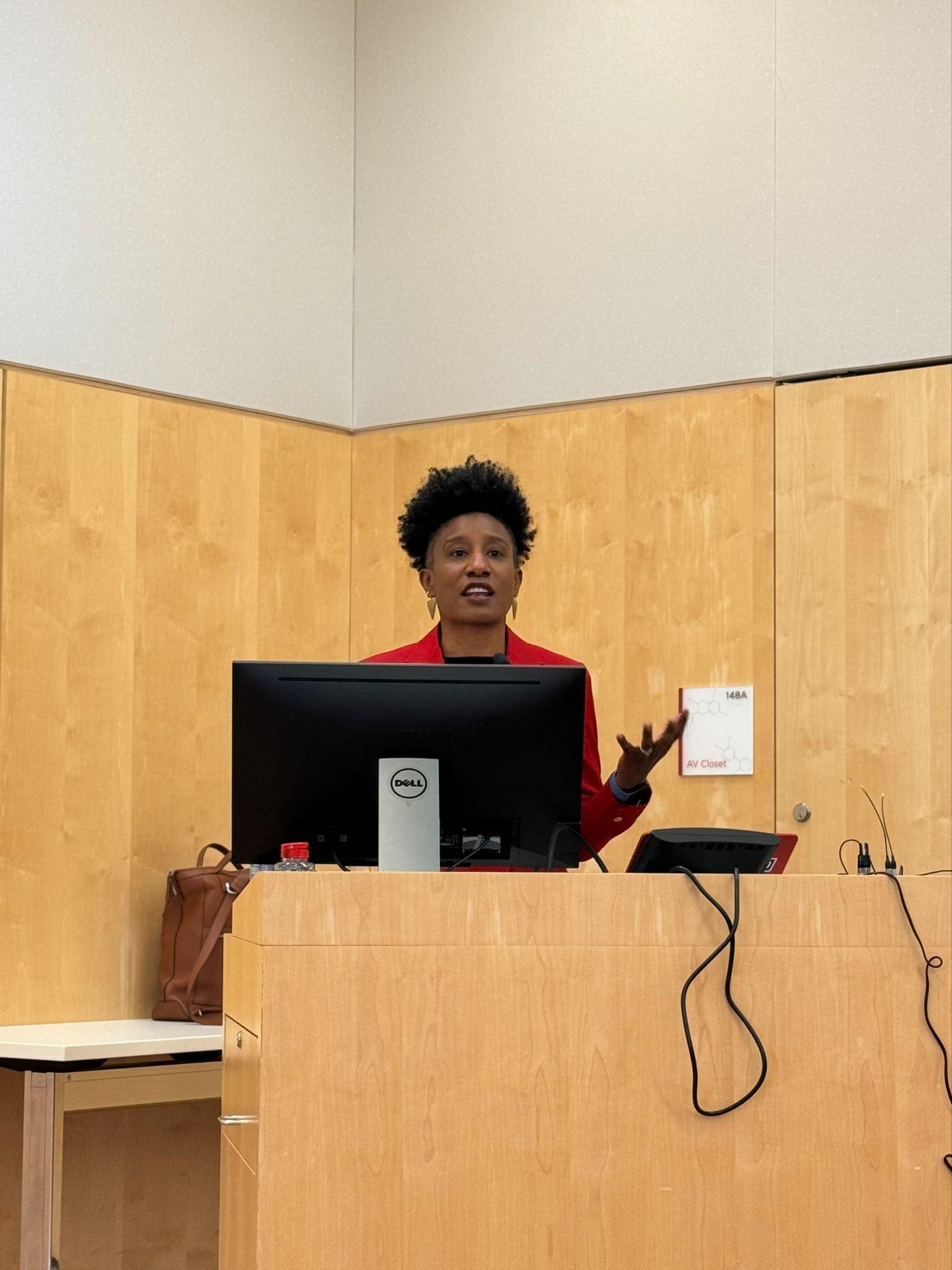 ‹#›
EdTerps, 

I struggle to find the words to capture just how complex, challenging, and in many ways, heartbreaking the world feels right now.  Across our state, our nation, and around the world, there is unrest, injustice and violence.  Many of us are trying to manage big emotions -  fear, anger, and sadness - as we navigate the already difficult pace and demands of the end of the academic year. 

In the midst of these challenges, the work we are doing to build a community of care and transform education for good keeps me grounded and gives me hope for the future.  Our shared commitments to improving schools and society tie us together, and can be an important foundation for connection. I hope that we can continue to hold space for each other and support each other, especially in these challenging times.
Accept Polarities
This is SO hard. I am not sure what to do.
I am holding on to hope for a better tomorrow.
‹#›
Shared Problem Solving
I have a big problem to solve
There’s a problem - you need to do your part to solve it
We have a problem. We all are key to solving it.  Let’s work together
‹#›
Bringing the Pieces Together
A Case Study
The provost just announced your institution is in financial trouble, and needs to cut $3M from the budget.  All academic units are expected to help and cut their respective budgets accordingly.  In your unit, the budget is largely salaries, and there is little cushion or wiggle room.
‹#›
Discuss
How will you begin to orient yourself to this moment?  What tools can you use to help navigate this situation?
How would you be intentional about taking care of yourself and staying motivated?
‹#›
Questions and Reflections
Leading from our values
A key indicator of why you are and what is important to you
A few principles that guide your life, decisions, interests, and actions
They are consistent and enduring across roles and contexts
Often connected to your “why”
Achievement

Authenticity

Community
‹#›
Considering your values
Authenticity
Achievement
Adventure
Authority
Autonomy
Balance
Beauty
Boldness
Compassion
Challenge
Citizenship
Community
Competency
Influence
Inner Harmony
Justice
Kindness
Knowledge
Leadership
Learning
Love
Loyalty
Meaningful Work
Openness
Optimism
Peace
Pleasure
Poise
Popularity
Recognition
Religion
Reputation
Respect
Responsibility
Security
Self-Respect
Service
Spirituality
Contribution
Creativity
Curiosity
Determination
Fairness
Faith
Fame
Friendships
Fun
Growth
Happiness
Honesty
Humor
Stability
Success
Status
Trustworthiness
Wealth
Wisdom
‹#›
From https://jamesclear.com/core-values
[Speaker Notes: Choose 3.
What do they mean
Pick one - how did it inform your life as a faculty member - how could it inform your leadership (the why or how) moving forward
Group of 4 and share.  Maybe report out something that they learned]
How do we use this information?
As an anchor - reconnect us to our why
As a signal - informs others about you & how you lead
As a guardrail - is an opportunity the right fit
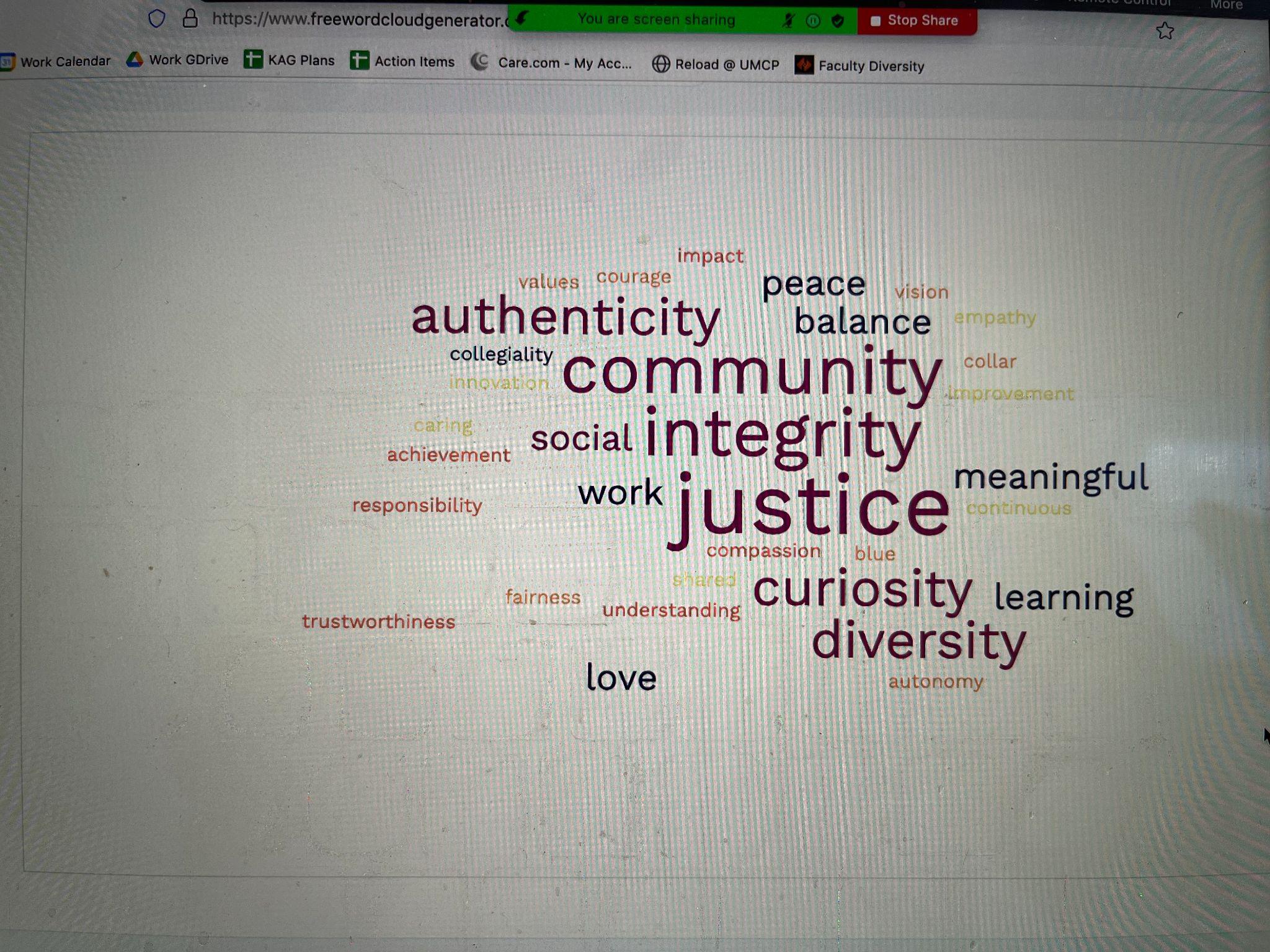 ‹#›